85  летию  Ленинградской  области  посвящается…
«Как не любить  мне  эту  землю…» ( поэты  и  писатели, жившие  в Гатчине)
Работу  выполнила ученица МБОУ «Гатчинская  средняя общеобразовательная школа №7»
Гургенян Элина
Руководители: Хачатурова  Татьяна  Владимировна
                       Водясова  Татьяна  Александровна
…Гатчина – город особый, огромный открытый музей.
               Леонид Иванович Куликов
Члены краеведческого кружка «Знай и люби родной край»
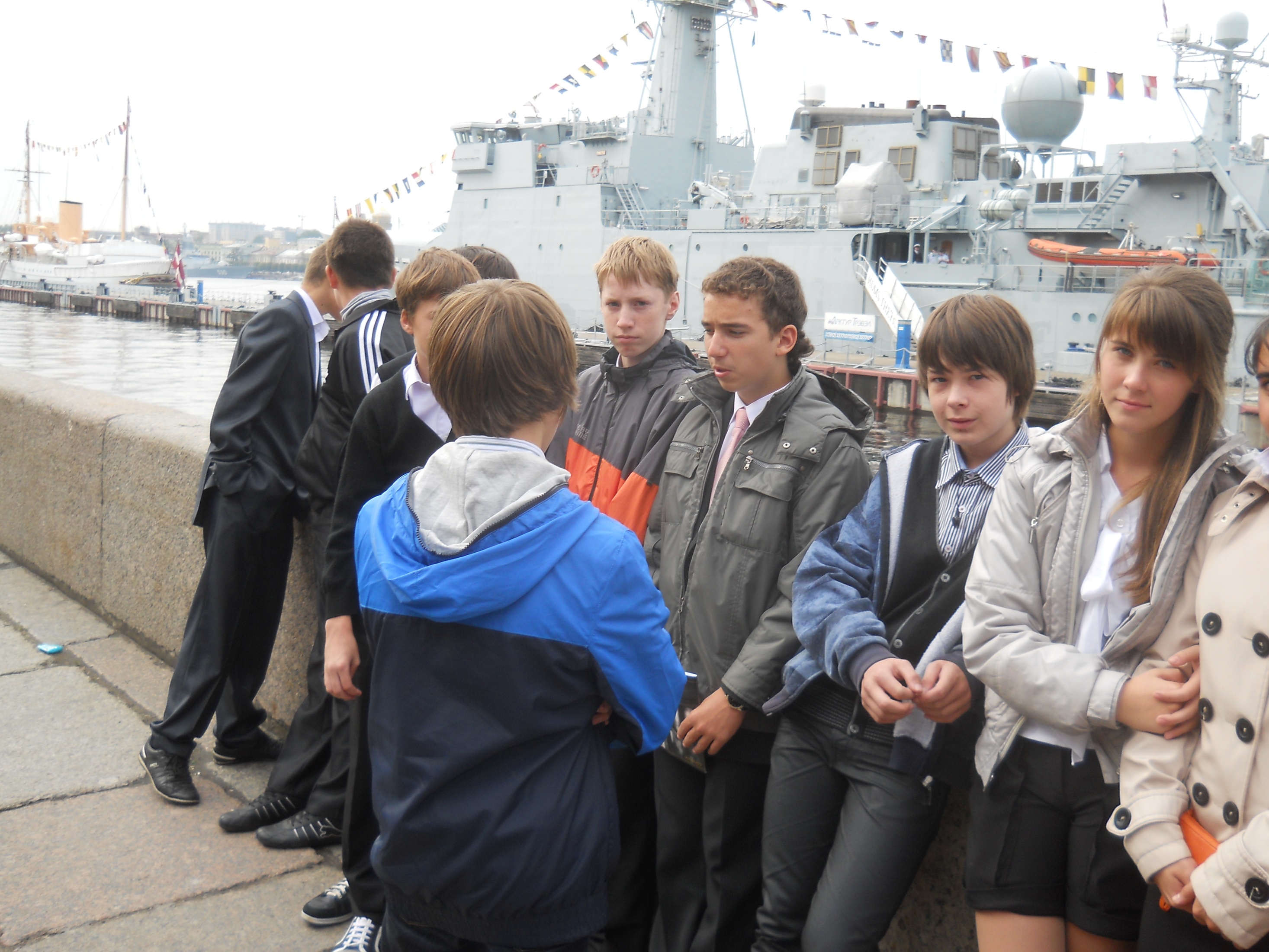 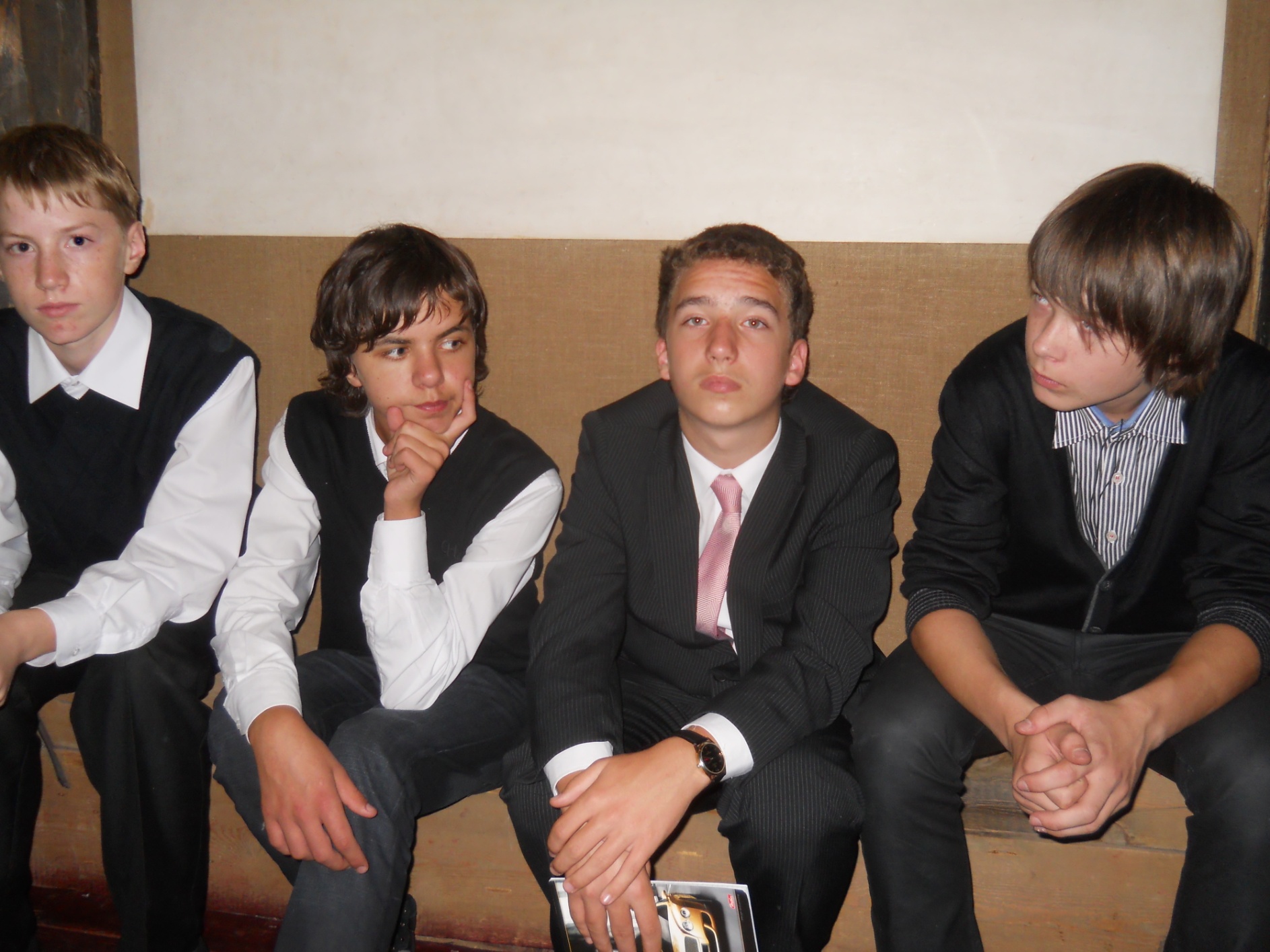 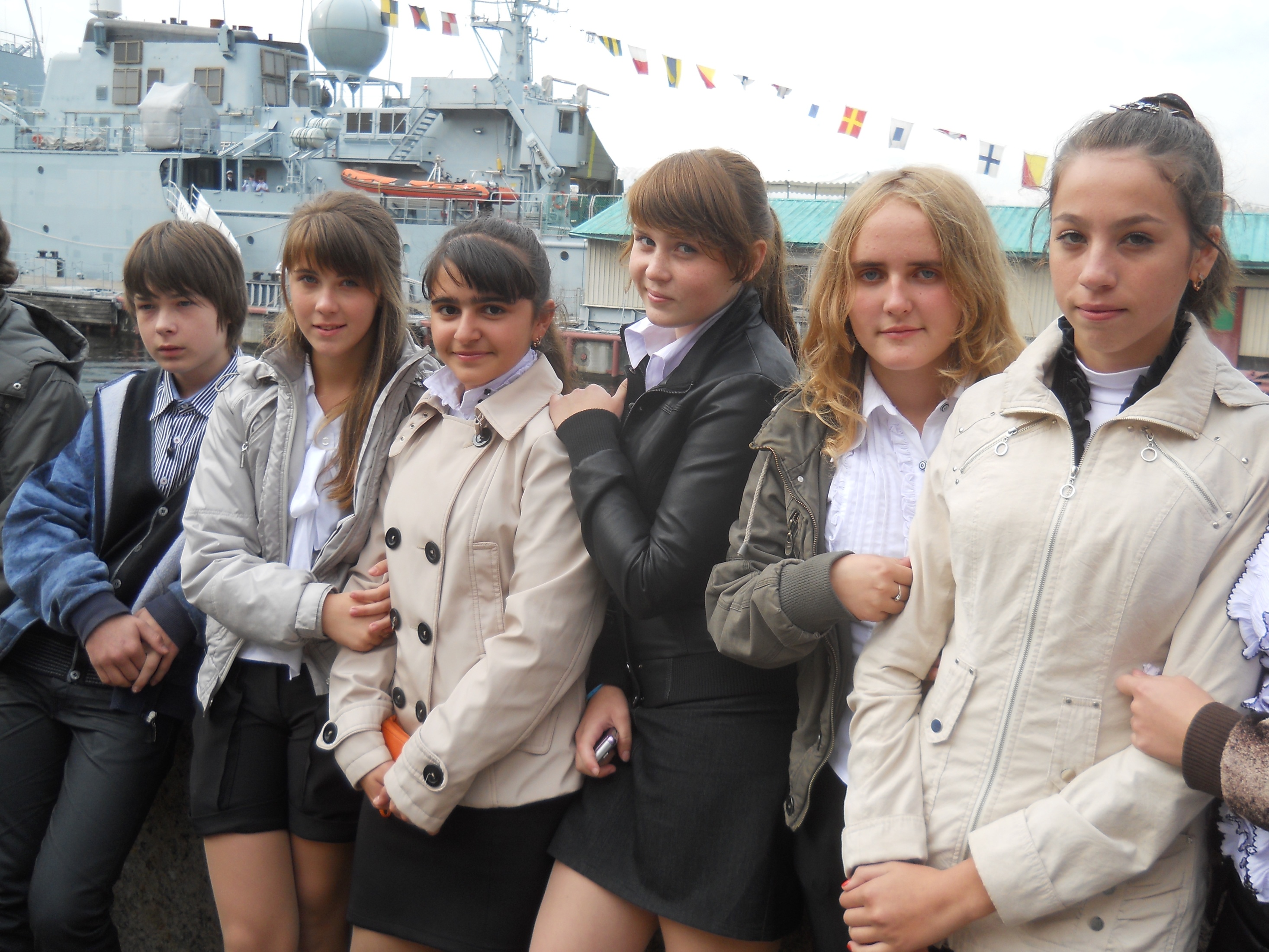 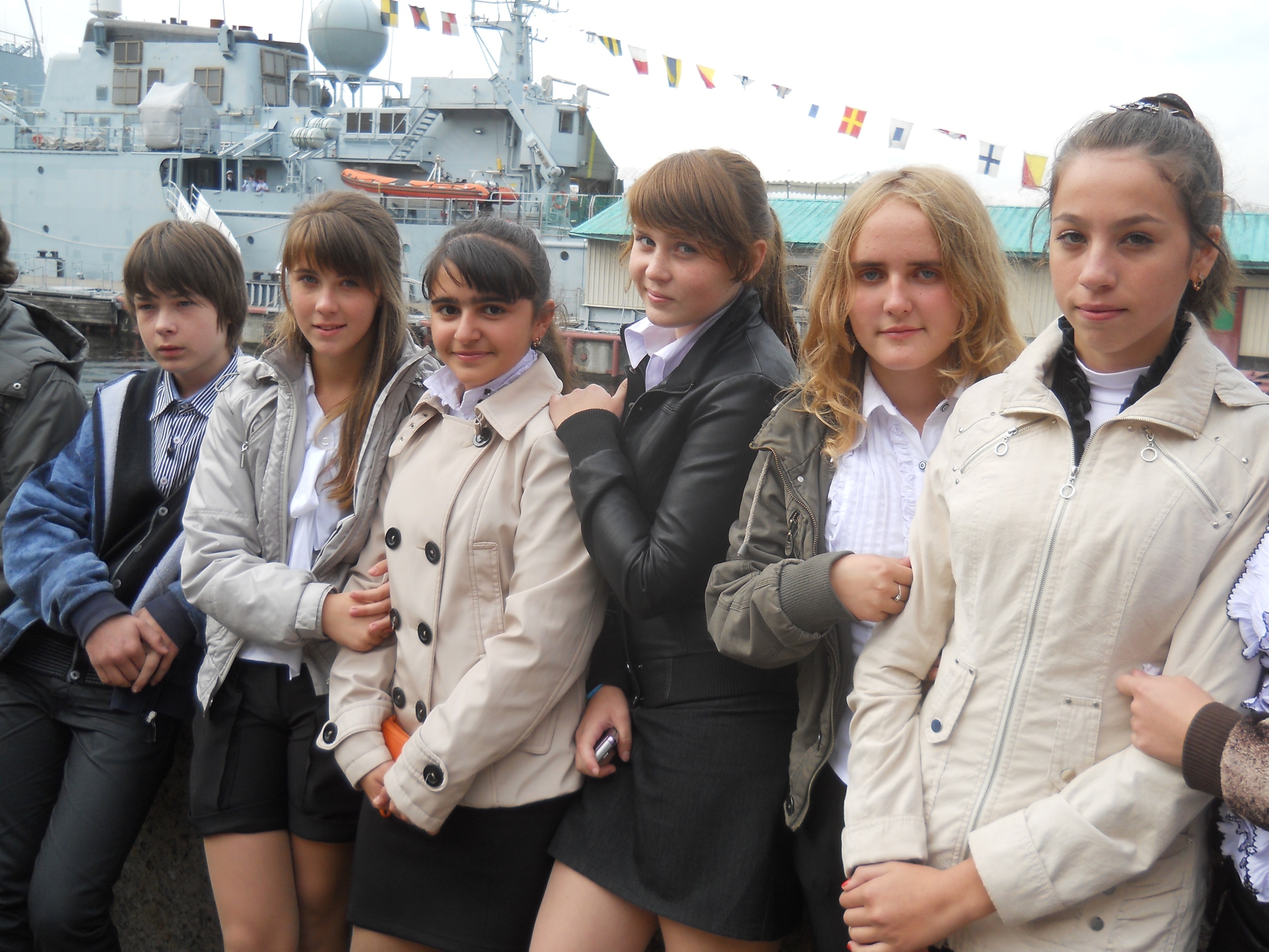 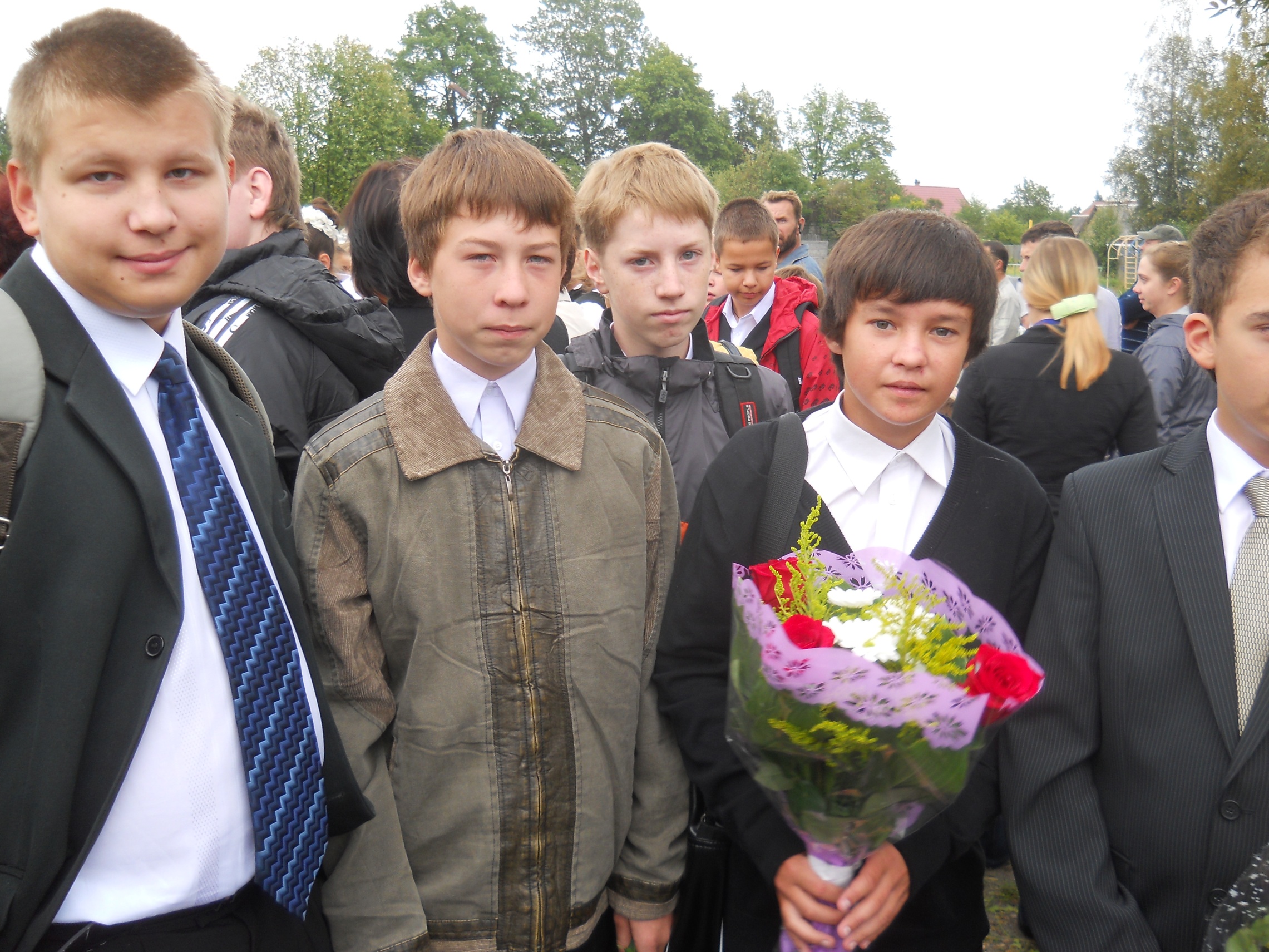 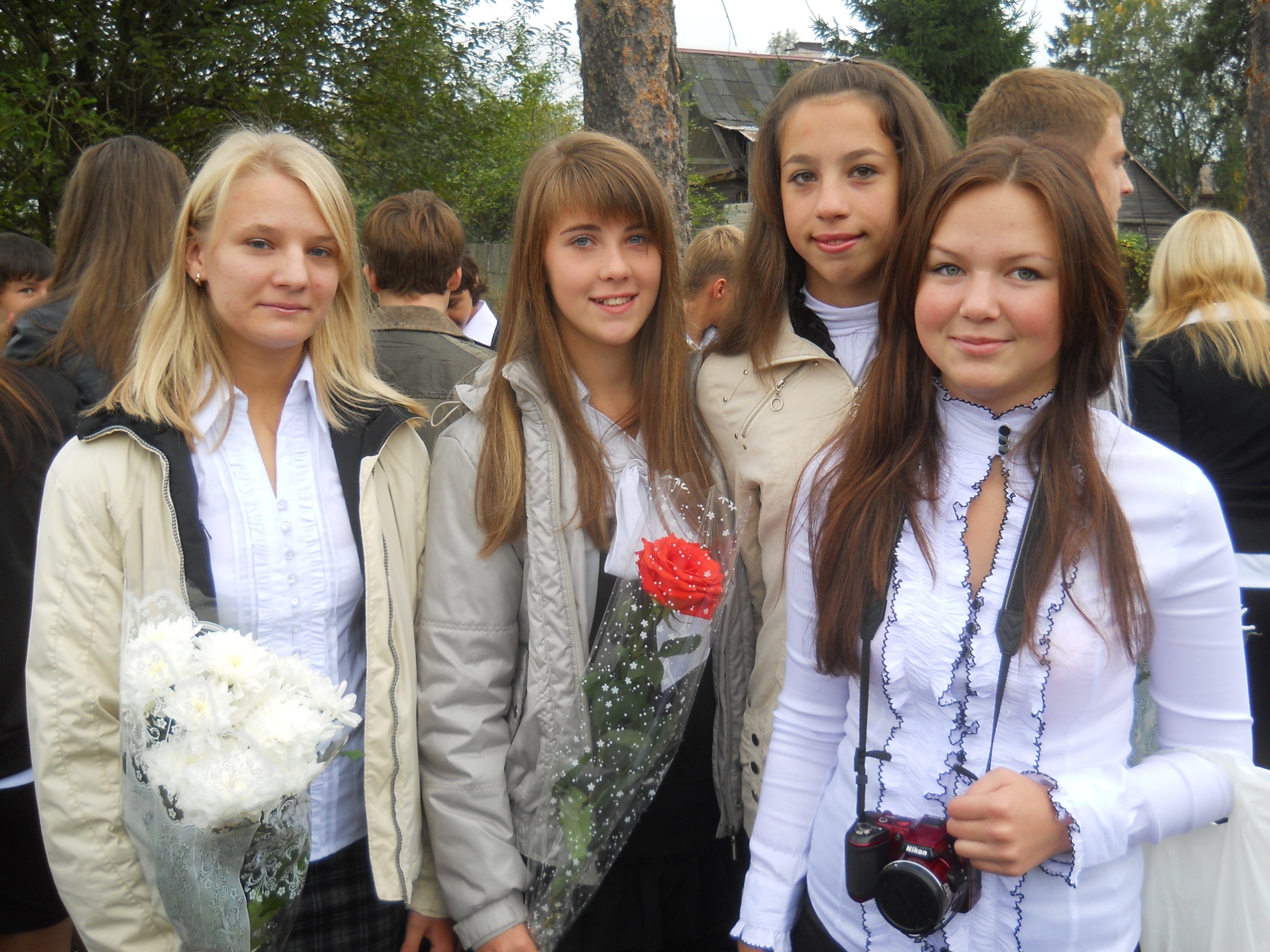 Тенистые старые парки,
Озёра, пруды и дворцы
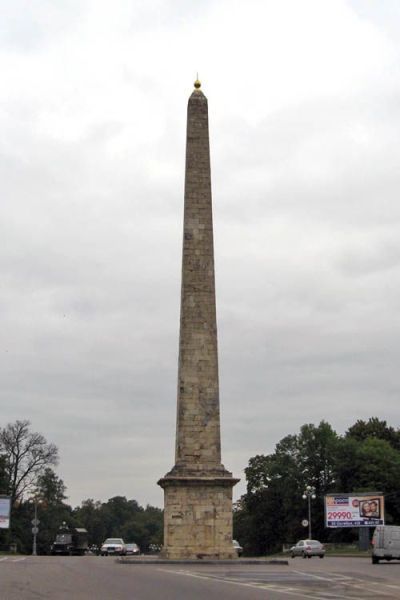 Большой Гатчинский дворец
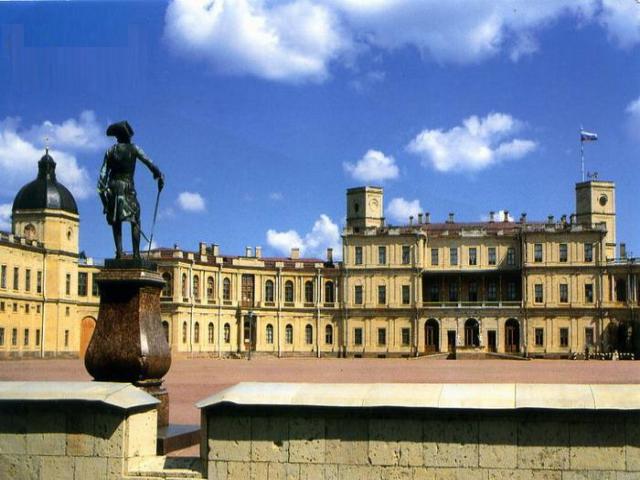 Коннетабль
Башни Приоратского замка
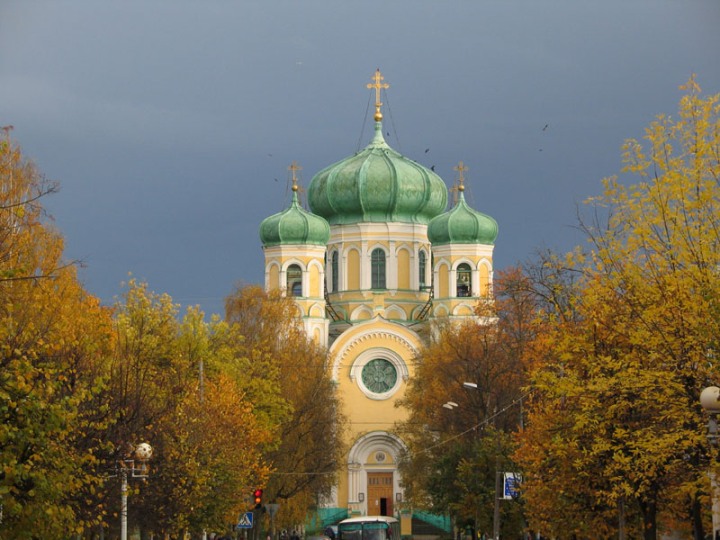 Купола церквей
Балтийский вокзал
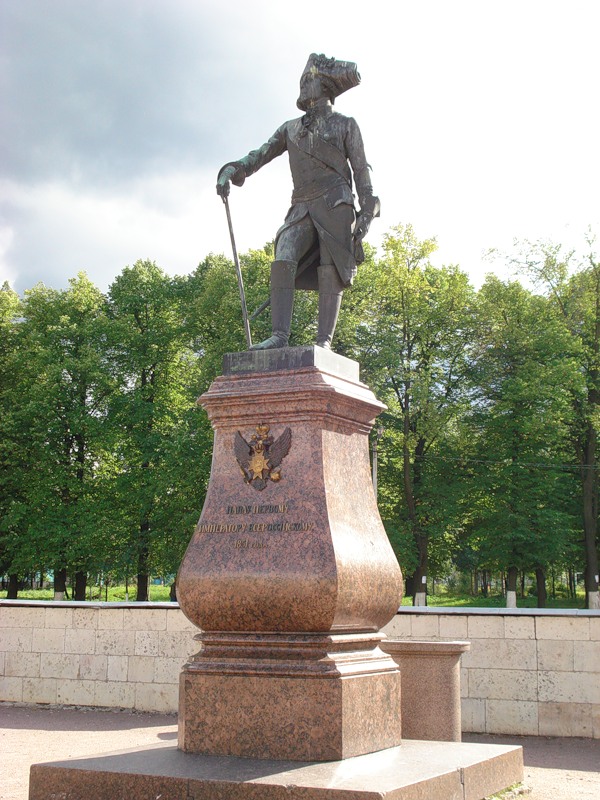 Лишь Павел, спиною к вокзалу,
глядит на старинный дворец
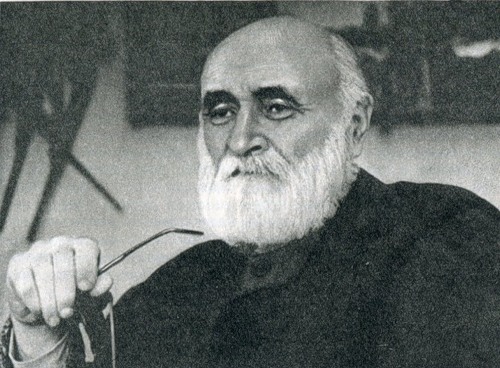 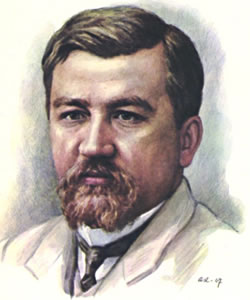 И.С.Соколов - Микитов
А.И.Куприн
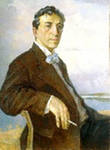 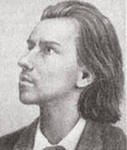 И.Северянин
К.М.Фофанов
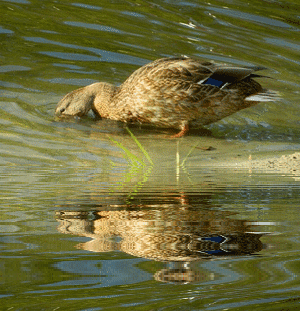 «В  воде плескаются утки, теряя свои белые перья…»
Куприн
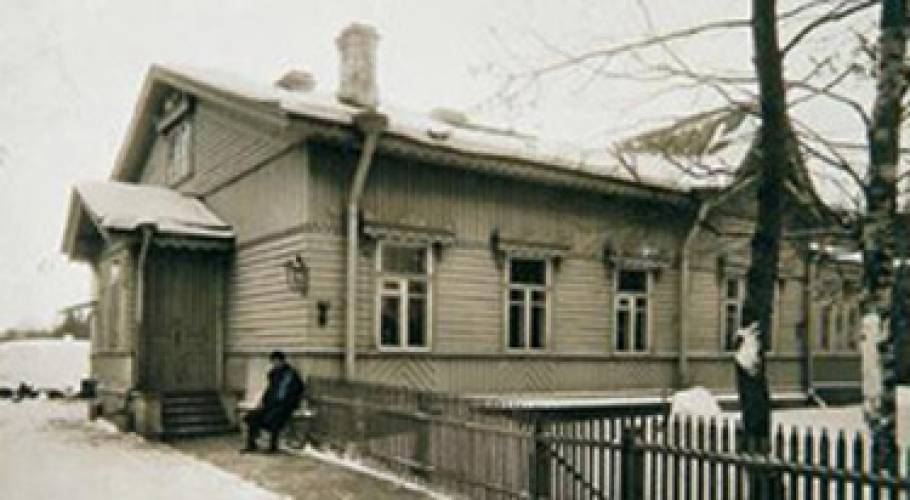 Дом Куприна на Елизаветинской улице
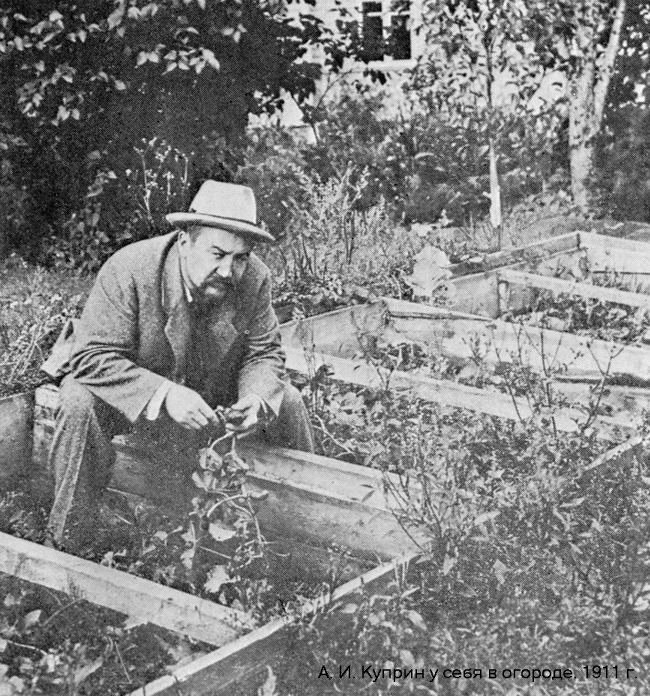 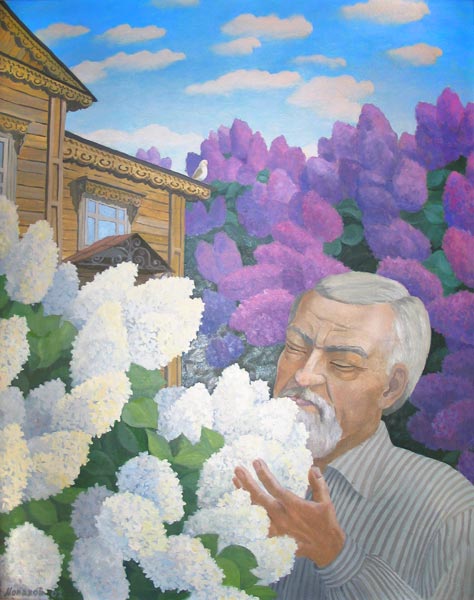 «В саду… устроены теплицы, где Александр Иванович выращивал клубнику и дыни»
«Садик наш благоухал на всю Елизаветинскую…»
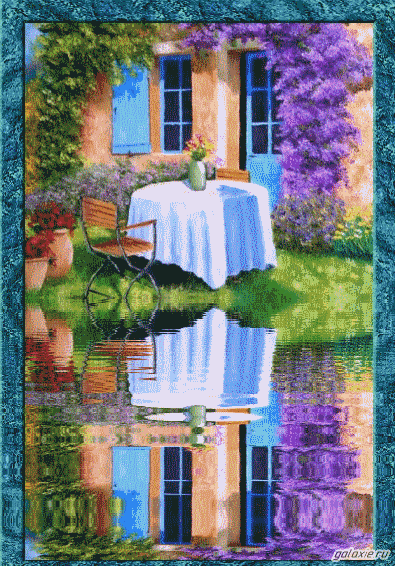 «Цветут сирени… Фиолетовые, белые, розовые.
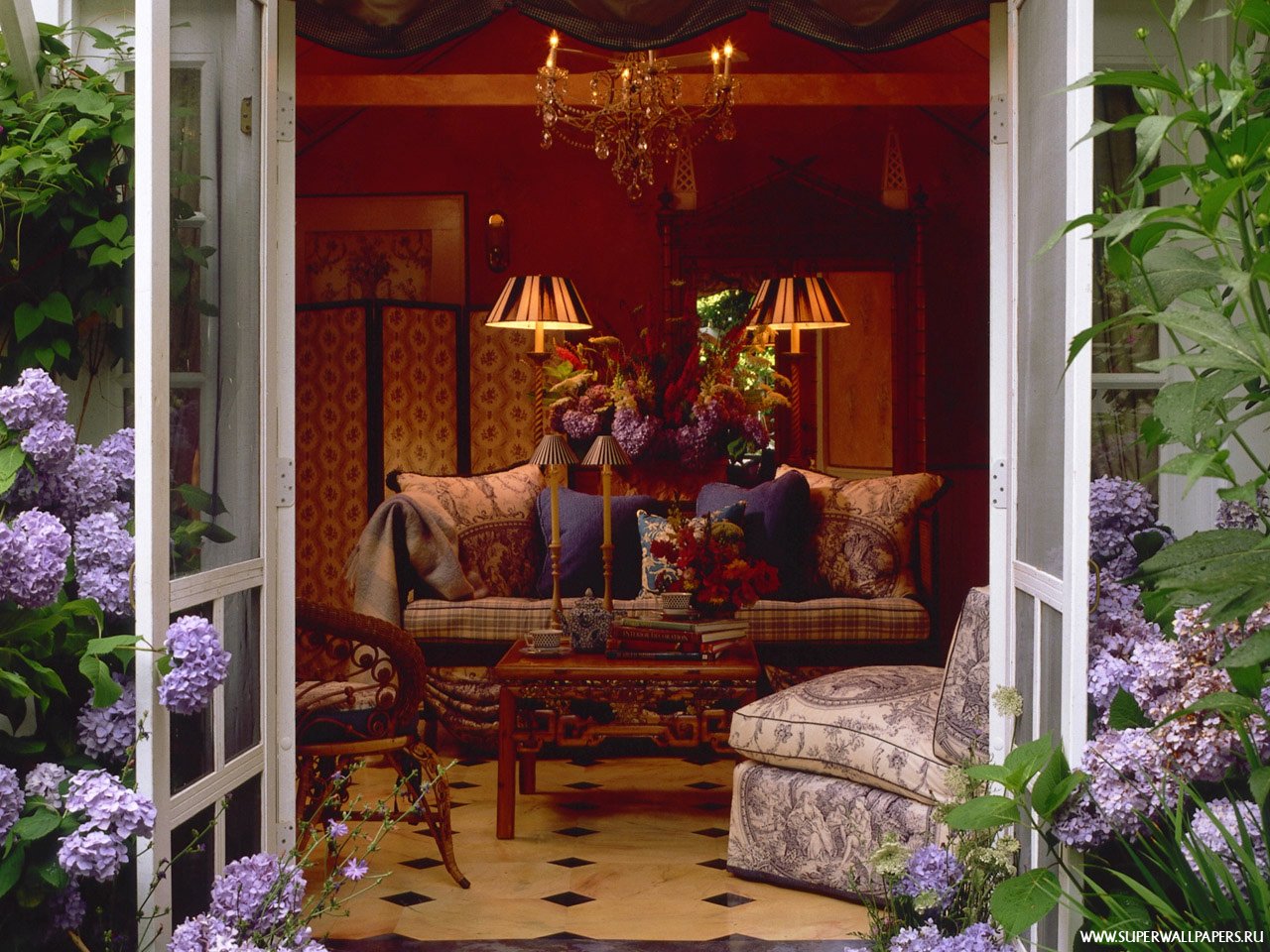 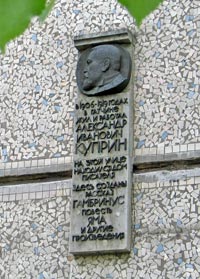 «Здесь жил замечательный писатель А.И.Куприн, который всем сердцем любил и боготворил Гатчину»
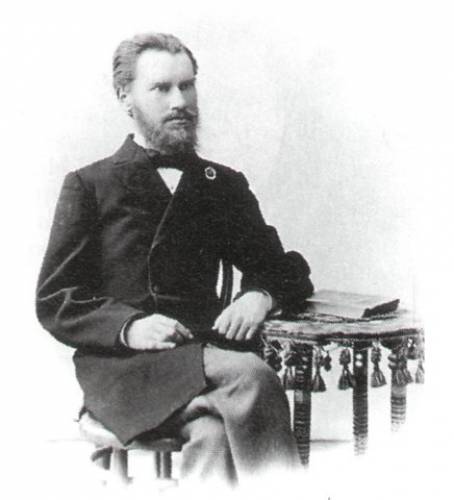 Здесь город, чуждый от "заразы",
Здесь каждому свои грехи -
Здесь царь писал свои указы
И пишет Фофанов стихи.
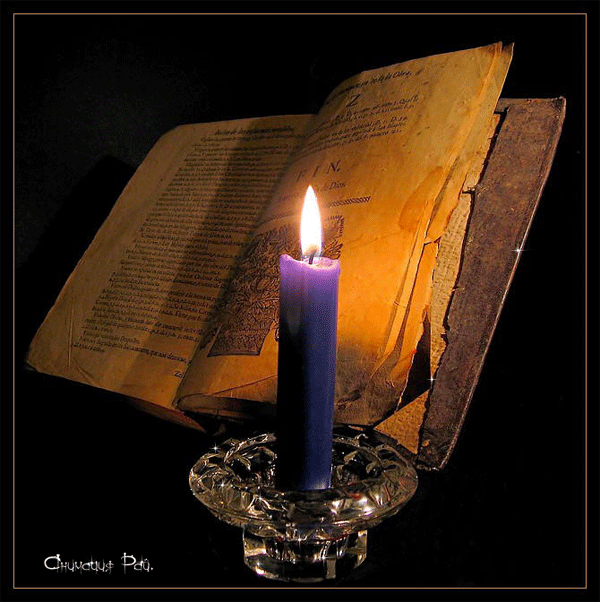 «Звёзды ясные, звёзды прекрасные
Нашептали цветам сказки чудные,
Лепестки улыбнулись атласные,
Задрожали листы изумрудные.»
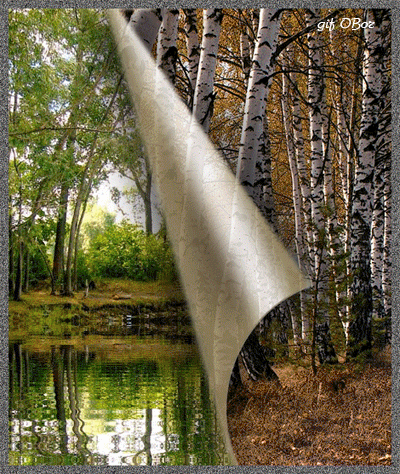 В клёнах забью золотистой
Блеск мигая, играя тенью,
Пахло липами и мёдом
И цветущею сиренью.
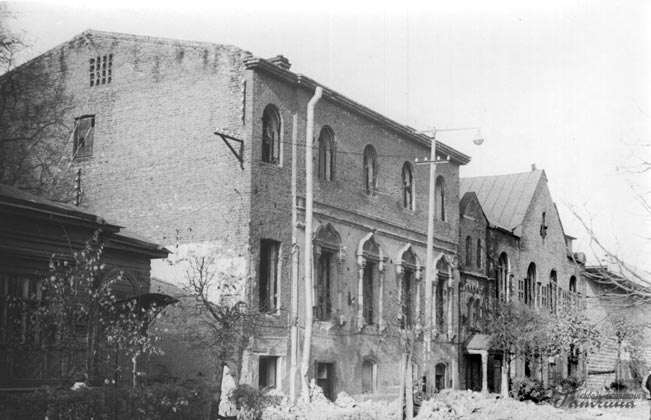 Ул.Красная
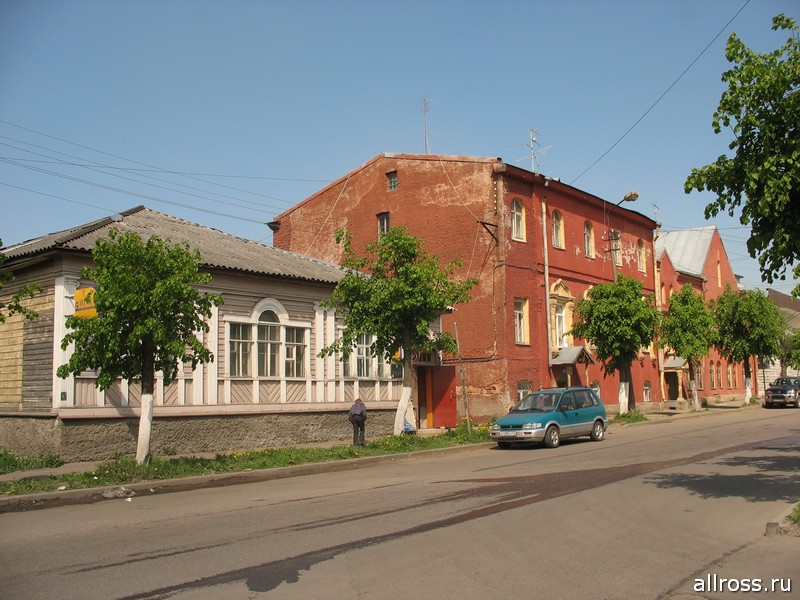 Ул.Госпитальная
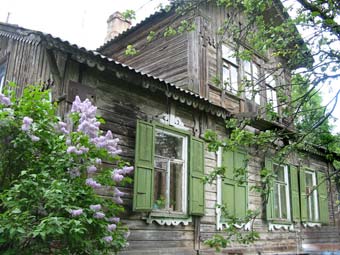 Ул.Елизаветинская
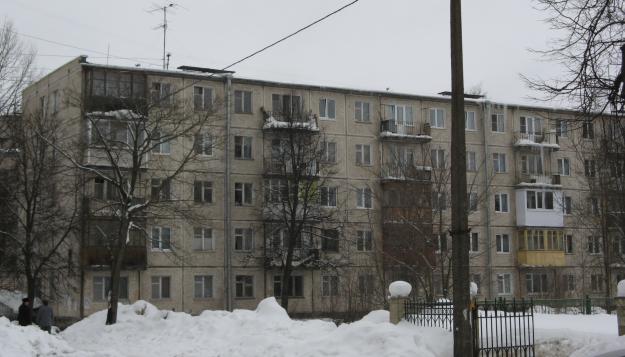 Ул.Достоевского
Прогулки по Гатчинским паркам(любимое место К.М.Фофанов)
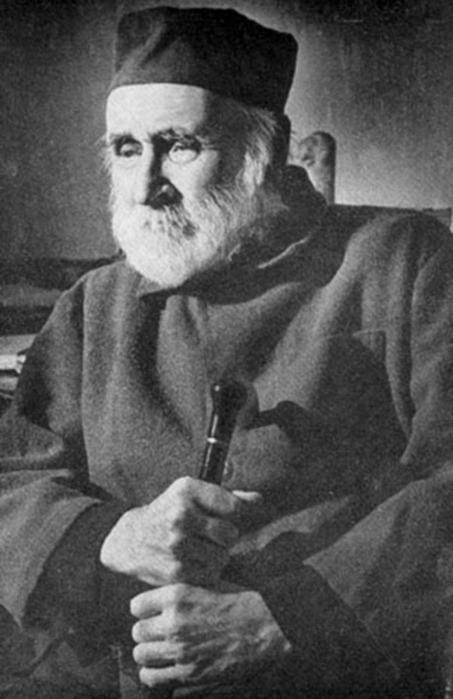 Иван Сергеевич        Соколов-Микитов.
Здесь  жил  великий  поэт (ул.Карла Маркса)
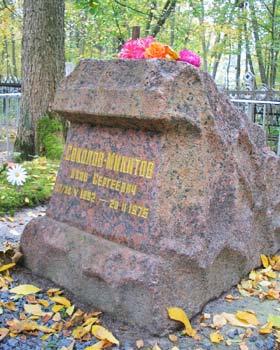 Но лишь божественный глаголДо слуха чуткого коснется,Душа поэта встрепенется,Как пробудившийся орел.Тоскует он в забавах мира,Людской чуждается молвы,К ногам народного кумираНе клонит гордой головы;Бежит он, дикий и суровый,И звуков и смятенья полн,На берега пустынных волн,В широкошумные  дубровы...
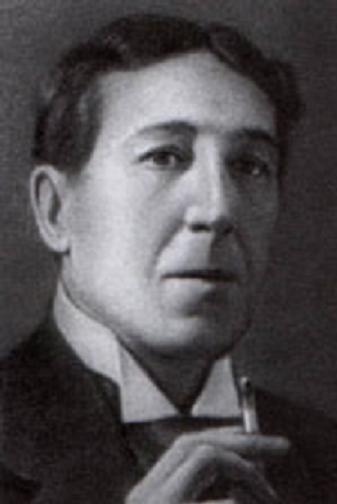 Игорь  Северянин 
 (Игорь Васильевич Лотарёв)
Дышало  маем  от  тетради,
Сиренью  пахло  от  чернил,
Как  много  разных  ощущений
Я  в  этот  вечер  пережил…
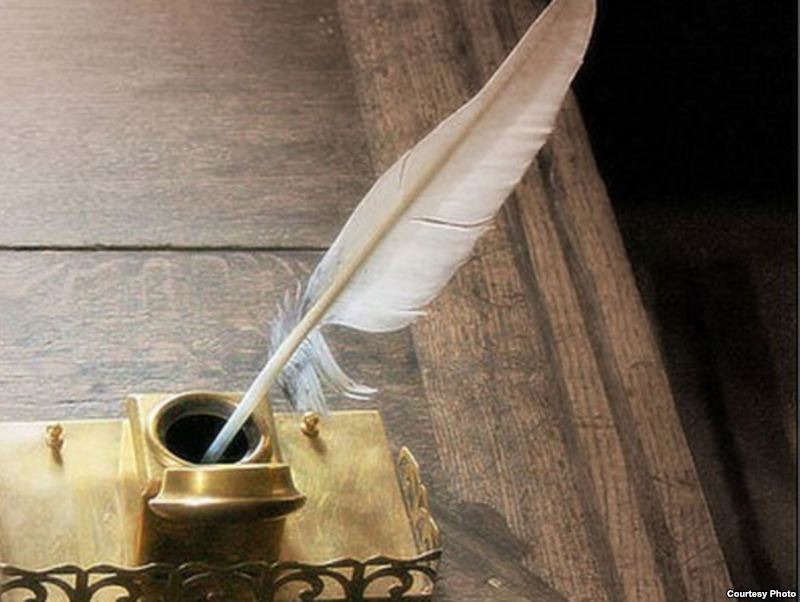 Гатчина  город  ученичества  Северянина,  город  его  поэтического   становления  и  творческой  зрелости.
Гатчине  посвищет  ряд  стихотворений: « Гатчина», «Дылицы», « Мыза  Ивановка», 
« Пудость», «Елизаветино».
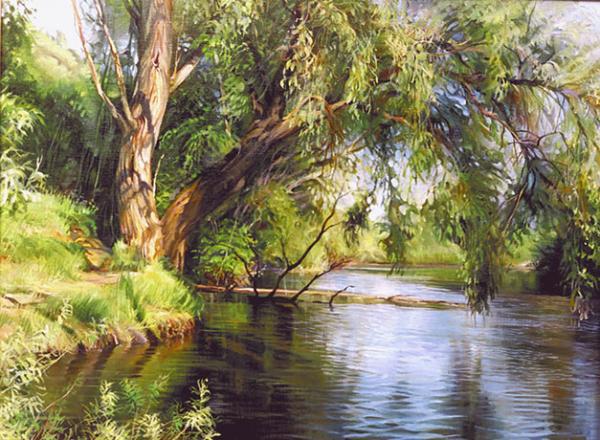 Здесь  рождается  вопросы,
В голове  теснятся  дружно…
Приходи  усталый  духом
Брат, изверившийся  в  счастье.
И лови  здесь  чутким  слухом
В  шуме  вод  слова  участья…
1907    Игорь  Северянин
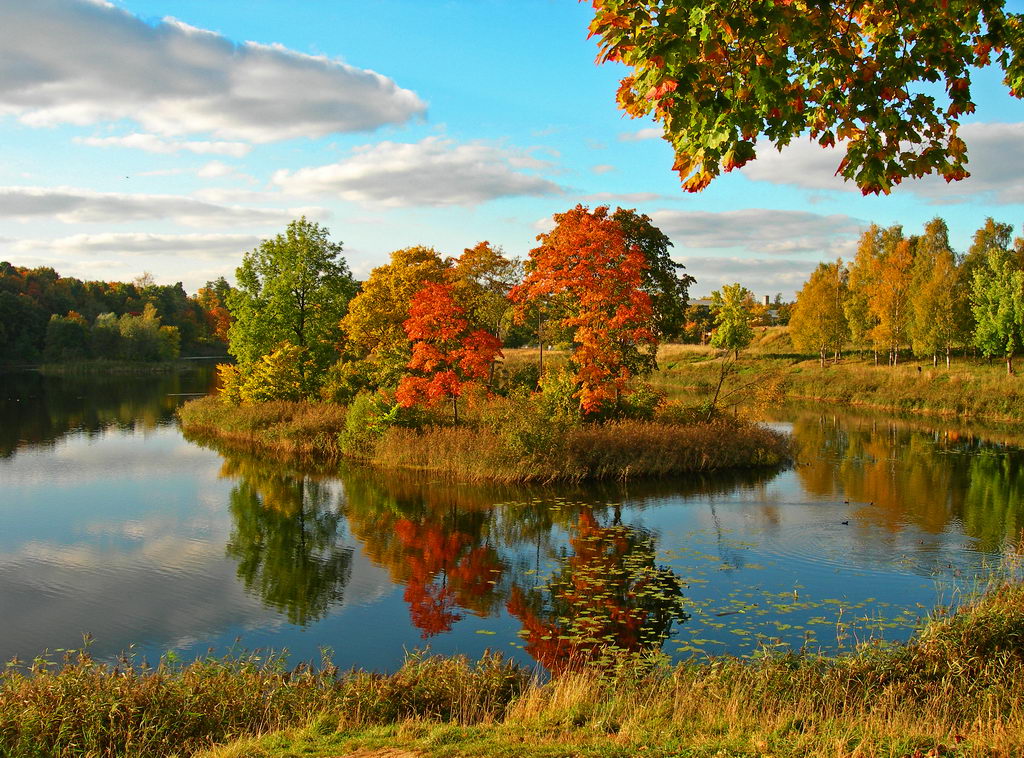 Город мой прекрасней Венециий, Парижей.
Может, и не моден, как Лондон,Нью-Йорк.
Пусть по-орловски наш парк пострижен
Пусть по-павловски выстроен мост.
Три версты в длину и три в ширину, 
Мы почти не город, а так посёлочек
Только очень сильно привыкли к нему, 
Словно солнце к милому тёплому облачку.
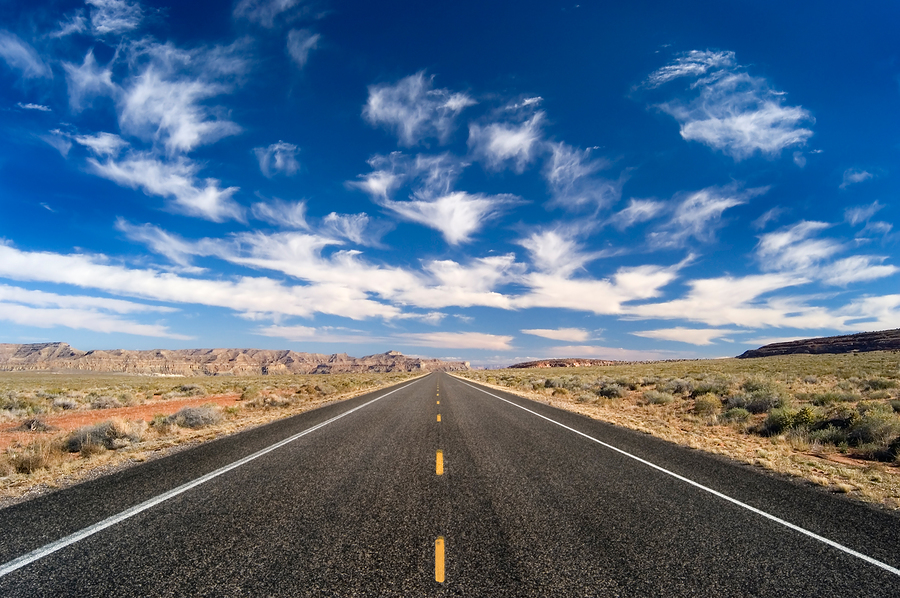 Жизнь продолжается и много новых интересных открытий нас ждёт впереди!!!